Bureau of Ocean Energy Management
Gulf of Mexico Region


Overview of Organization
and
Policies and Initiatives


John Rodi
Regional Director
Regional Director
John Rodi
Deputy Regional Director
Michael Celata
Senior Advisor
Michele Daigle
Office of 
Environment
Joseph Christopher
Office of 
Leasing and Plans
Robert Sebastian
Office of 
Risk Management 
Donna Dixon
Office of 
Resource Evaluation
David Cooke
Office of 
Public Affairs
John Filostrat
2014 Gulf of Mexico Lease Sales

Central Planning Area (CPA) Lease Sale 231

Tentatively scheduled for March 19, 2014

Second CPA sale in 2012-2017 Program

Proposed Notice of Sale issued October 28, 2013

Terms and conditions generally same as CPA Sale 227 (March 2013)
Energy Policy Act of 2005 deep gas royalty relief provision has expired
New information to lessee clauses
Deepwater LNG Port Applications 
Gulf Islands National Seashore

Final Notice of Sale to be issued no later than February 17, 2014

Will include terms of the transboundary agreement between the U.S. and Mexico that was signed on February 20, 2012 and approved by President Obama on December 26, 2013
2014 Gulf of Mexico Lease Sales

Eastern Planning Area (EPA) Lease Sale 225

Tentatively scheduled for March 19, 2014

First EPA sale in 2012-2017 Program

Last EPA sale was Sale 224 in 2008 which was  mandated by the Gulf of Mexico Energy Security Act of 2006 (GOMESA)

Proposed Notice of Sale issued December 4, 2013

Terms and conditions comparable to recent other GOM sales
No royalty relief under Energy Policy Act of 2005
Includes 134 blocks, 93 of which were in the GOMESA-mandated EPA Sale 224 area
Remaining 41 blocks are south of that GOMESA sale area

Final Notice of Sale to be issued no later than February 17, 2014
2014 Gulf of Mexico Lease Sales



Western Planning Area (WPA) Lease Sale 238

Tentatively scheduled for August 20, 2014

Third  WPA sale in 2012-2017 Program

Currently working on the Final Environmental Impact Statement

Proposed Notice of Sale tentatively planned to be issued in April 2014

Terms and conditions will likely be similar to last WPA sale

Will also include terms of the transboundary agreement between the U.S. and Mexico that was signed on February 20, 2012 and approved by President Obama on December 26, 2013

Final Notice of Sale to be issued no later than July 21, 2014
Remaining Issue from 2013 Gulf of Mexico Lease Sale



Western Planning Area (WPA) Lease Sale 233

On August 28, 2013, BOEM announced that it had received at least one bid in WPA Sale 233 within the three statute mile boundary north of the continental shelf boundary between the United States and Mexico (i.e. the area to be governed by the U.S/Mexico transboundary agreement)

In accordance with the Final Notice of WPA Sale 233, any bid(s) submitted on blocks in that area would not be opened until on or before 30 days following approval of the U.S./Mexico transboundary agreement, or by February 28, 2014, whichever occurs first

On December 26, 2013, President Obama approved the U.S./Mexico transboundary agreement that had been signed on February 20, 2012

January 25, 2014, is the deadline for BOEM to notify the bidder(s) from WPA Sale 233 of its decision related to the opening of the bid(s) as well as any associated details

If BOEM does not give such notice by that deadline, BOEM will return the bid(s) unopened to the submitter(s)

In the event such notification to open the bid(s) is made by that deadline, affected bidder(s) may withdraw their bid(s) at any time after such notice up until 10 AM Central time on the day before scheduled bid opening

BOEM will not disclose which block(s) received bid(s) or the name(s) of bidder(s) on block(s) unless and until the bid(s) are opened
General BOEM Plan Forward Regarding U.S./Mexico Transboundary Agreement Leases 


BOEM will apply the terms of the agreement to any lease wholly or partially within the boundary area specified by the agreement

All applicable activities carried out under such lease must comply with the terms of the agreement and any related law or regulation

The agreement makes it possible for the U.S. lessee to enter into voluntary unitization agreement with a licensee of the United Mexican States to explore  or develop a transboundary reservoir or geologic hydrocarbon structure that extends across the delimitation line, as defined in the agreement

The U.S. may be obligated under the agreement to:

Provide information that may be considered confidential, commercial or proprietary to a third-party or the Government of the United Mexican States

Prohibit commencement of production on a lease

Seek development of a transboundary reservoir under a unitization agreement

Details regarding all of the above requirements will be provided by BOEM before final bid submission or withdrawal deadline
Recently Completed or Ongoing BOEM GOM Region Prelease Environmental Impact Statements



Environmental Impact Statement  (EIS) for two Eastern Planning Area sales:

Eastern Planning Area (EPA) Sales 225 (2014) and 226 (2016)
Final EIS was publicly released in October 2013

Supplemental Environmental Impact Statement (SEIS) for three Western Planning Area sales:

Western  Planning Area (WPA) Sales 238 (2014), 246, (2015), and 248  (2016)
Draft SEIS was publicly released in October 2013
Tentative date for public release of Final SEIS is March 2014

Supplemental Environmental Impact Statement (SEIS) for three Central Planning Area sales:

Central Planning Area (WPA) Sales 235 (2015),  241 (2016), and 247 (2017)
Tentative date for public release of Draft SEIS is March 2014
Tentative date for public release of Final SEIS is September 2014

Programmatic Environmental Impact Statement (PEIS) for mid/south Atlantic Geological & Geophysical (G&G):

Covers proposed G&G activities in three program areas (marine minerals, oil/gas, renewable energy)
Draft PEIS was publicly released in March 2012
Tentative date for public release of Final PEIS is February 2014

Programmatic Environmental Impact Statement (PEIS) for Gulf of Mexico Geological & Geophysical (G&G) :

Covers proposed G&G activities in three program areas (marine minerals, oil/gas, renewable energy)
Tentative date for public release of Draft PEIS is late 2014
Tentative date for public release of Final PEIS is December 2015
Reminder about Disclosure of Conviction Requirements


If a company receives a conviction for violating a federal law, such conviction may result in an exclusion by other Federal agencies to enter into a contract with that company.

Before submitting a bid to BOEM, the company must notify BOEM in writing if it knows it is facing any criminal/civil charges and offenses, suspension, or debarment

After obtaining a lease, the company must notify BOEM in writing if it learns that it failed to disclose information earlier or if circumstances have changed since obtaining the lease

If the company is convicted of any of these offenses, it is automatically disqualified from eligibility to receive a contract, subcontract, assistance, sub-assistance, loan, or other nonprocurement benefit or transaction by BOEM under Government-wide debarment and suspension requirements
Thank you
Bureau of Ocean Energy Management
Gulf of Mexico Region

Overview of 
Organization, Policies and Initiatives 
Part 2
Michael Celata
Deputy Regional Director
Gulf of Mexico Region
Overview
Exploration Plan and Development Plan Process 
Deemed submitted process
Compliance review process
NEPA  (Categorical Exclusions vs. EA)
Worst Case Discharge
NMFS Review 
Coastal Zone Management Act
Deemed Submitted
Within 15 working days for EP, 25 working days for DOCD/DPP
BOEM will inform operators if there are deficiencies and problems that need to be addressed
Once the operator responds to these issues, the clock is restarted
A plan cannot be deemed submitted until it “fulfills requirements and is sufficiently accurate” 
30 CFR 550.231; 30 CFR 550.266
BOEM Deemed Submitted Review
Plans Coordinator reviews for completeness with respect to regulations and sufficient accuracy
Plans coordinator sends WCD to Resource Evaluation to conduct SME sufficiency review. RE begins WCD technical compliance review. Goal is complete WCD in 15 days
Office of Environment NEPA Coordinator and/or SME (Air Quality, Archaeological, Chemosynthetic, Waste/Discharge, etc.) conduct sufficiency reviews and complete technical compliance reviews
Want to make sure information is adequate when post to regulations.gov for comment
Compliance Review
Once BOEM has deemed an EP submitted, a 30-calendar day requirement for EP consideration begins
For  DOCD/DPP BOEM will make a decision within 60 calendar days after the latest of the day that:
The last amendment to your proposed DOCD is received by the Regional Supervisor
The comment period provided in §550.267(a)(1), (a)(2), and (b) closes
The final EIS for a DPP is released or adopted
If operators submit amendments after the plan is deemed submitted, the clock restarts
30 CFR 550.233;30 CFR 550.270
NEPA
BOEM prepares Categorical Exclusion Reviews (CER) to verify that neither an EA nor an EIS is needed prior to making a decision on the activity being considered for approval. A CER is the briefest form of NEPA review and is prepared mostly for exploration and development proposals in the central and western GOM and most geological and geophysical survey permit applications on all OCS areas.
BOEM prepares Environmental Assessments for plans and/or revisions to approved plans if the plan could result in significant impacts or the proposed revision could result in a significant change in the impacts previously identified and evaluated or the change requires additional permits. EAs are prepared for each exploration plan outside the central and western GOM. EAs are prepared for other Outer Continental Shelf (OCS) oil and gas activities on a selective basis. For example, in the central and western GOM, EAs are routinely prepared for proposals to remove structures and to operate near especially sensitive areas (e.g., the Flower Garden Banks).
http://www.boem.gov/National-Environmental-Policy-Act/
Categorical Exclusion
Defined by Department of Interior Manual, Managing the NEPA Process – Minerals Management Service – 516 DM 15 http://elips.doi.gov/ELIPS/DocView.aspx?id=1729
15.3C Permit and Regulatory Functions
(10)   Approval of an offshore lease or unit exploration, development/production  plan or a Development Operation Coordination Document in the central or western Gulf of Mexico except those proposing facilities:  
	(1) In areas of high seismic risk or seismicity, relatively untested deep water, 	or remote areas, or 
	(2) within the boundary of a propose or established marine sanctuary, 	and/or within or near the boundary of a proposed or established wildlife 	refuge or areas of high biological sensitivity; or 	
	(3) in areas of hazardous natural bottom conditions; or 
	(4) utilizing new or unusual technology
(11)   Approval of minor revisions of or minor variances from activities described in an approved offshore exploration or development/production  plan, including pipeline applications
Criteria for Determining Whether an EA is Required
Extraordinary Circumstances (selected)
Have significant adverse effects on public health or safety
Have highly uncertain and potentially significant environmental effects or involve unique or unknown environmental risks
Have significant impacts on species listed, or proposed to be listed, on the List of Endangered or Threatened Species or have significant impacts on designated Critical Habitat for these species
http://www.boem.gov/Environmental-Stewardship/Environmental-Assessment/NEPA/policy/ce/Criteria-for-Determining-Whether-an-Environmental-Assessment-is-Required-for-a-Categorically-Excluded-Action--Extraordinary-Circumstances.aspx
Deepwater EA Memorandum of August 10, 2010
Bureau Director Michael R. Bromwich directed that any activity having "highly uncertain and potentially significant environmental effects or involve unique or unknown environmental risks," would be considered an Extraordinary Circumstance and require the completion of a SEA
BOEM not to use categorical exclusions 516 DM 15.4.C(l0) and 516 DM 15.4.C(11) categorical exclusions for NEPA review requirements on plans that propose to conduct an activity that requires an Application for Permit to Drill (APD) and involves use of a subsea blowout preventer (BOP) or a surface BOP on a floating facility 
http://www.doi.gov/news/pressreleases/loader.cfm?csModule=security/getfile&PageID=42011
Example of Internal Policy Based On Memo
Moving the surface location in a plan more than 500 feet from the previously approved surface location triggers an EA in deepwater
Any time a revised plan triggers an SEA, it is determined to be a “significant change” requiring that the Affected State(s) are to be notified
GOMR has been given HQ approval to review changes based on exclusion restriction memorandum
BOEM website guidance links for
 when to prepare an EA, http://www.boem.gov/Environmental-Stewardship/Environmental-Assessment/NEPA/When-to-Prepare-an-Environmental-Assessment.aspx, and for 
Categorical Exclusion Reviews, http://www.boem.gov/Environmental-Stewardship/Environmental-Assessment/NEPA/policy/ce/index.aspx.
WCD
BOEM’s goal is to complete WCD analysis as close to “deem submitted” date as possible
If BOEM’s WCD > Operator WCD,  operator needs to recalculate
If WCD > WCD of approved OSRP, BOEM has required  operator to have new OSRP approved before BOEM would approve plan
Process has changed as BSEE OSRD has updated process
BOEM/BSEE actively working toward a solution
Process is not final
External review and notifications
Within 2 working days after deeming your plan submitted BOEM sends a public information copy of plan to:
The Governor of each affected State. The Governor has 25 calendar days after receiving your deemed-submitted EP to submit comments and 60 days for DOCD/DPP
The CZMA agency of each affected State. The CZMA consistency review period under section 307(c)(3)(B)(ii) of the CZMA (16 U.S.C. 1456(c)(3)(B)(ii)) and 15 CFR 930.78 begins when the State's CZMA agency receives a copy of your deemed-submitted EP, consistency certification, and required necessary data and information (see 15 CFR 930.77(a)(1))
General public and executives of affected local governments who request a copy. Post plan on regulations.gov for 10 days
National Marine Fisheries Service (NMFS)
NMFS Interim ESA Coordination
2007 National Marine Fisheries Service (NMFS) and BOEM coordinated on an Endangered Species Act (ESA) consultation supporting the 2007-2012 Gulf of Mexico Leasing Plan 
2010 Following the spill, BOEM requested re-initiation of the existing ESA consultation with NMFS that covers all oil and gas activities (leasing, G&G, and decommissioning) covering the 10-year period from 2012-2022
2012 Interim process established which allows for NMFS review of plans and approvals to ensure that post-lease activities continue to be implemented according to the terms and conditions of the 2007 Biological Opinion
Interim process includes NMFS review of EPs, DOCDs, and DPPs
15-day review period for EPs
30-day review period for DOCDs and DPPs
Coastal Zone Management Act
The States can review OCS exploration and development and production plans in the Gulf of Mexico for Federal consistency
The OCS lessee prepares a "consistency certification" and "necessary data and information" and submits it to BOEM when filing a proposed plan
BOEM sends a copy of the plan and CZM information to the affected State's coastal agency for Federal consistency review and decision 
Each State decides whether the plan is consistent with enforceable policies of its program
The State must concur with or object to the lessee's consistency certification within a designated time period. If the State does not meet the deadline, CZMA provisions render the Plan consistent ("conclusively presumed")
If the State concurs, BOEM can approve the plan 
If the State objects to the plan, BOEM is prohibited from approving the DPP or DOCD, and (1) the lessee can appeal the State's decision to the Department of Commerce, or (2) the lessee can amend the plan and resubmit it to BOEM for approval and to the State for Federal consistency review
CZMA in Practice
BOEM has agreements with the States to conduct expedited reviews of plans (25-day review period), but States can exercise their right to use the full review period if they feel it will take more time to review a plan
BOEM also has an agreement with the State of Louisiana to conduct consistency reviews only for initial EPs, DOCDs, and DPPs
Timing of review, especially in cases of expedited plans, has been an issue
CZM Map
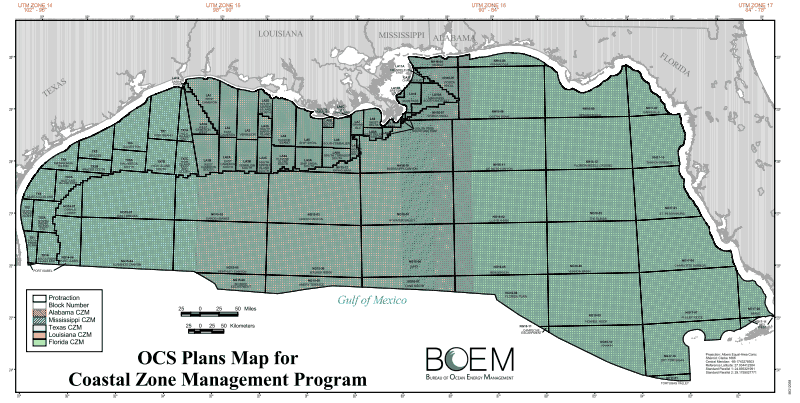 https://docs.google.com/a/boem.gov/viewer?url=http://www.boem.gov/uploadedFiles/BOEM/Environmental_Stewardship/Environmental_Assessment/CZMA/OCS%2520Plans%2520Map%2520for%2520CZM.pdf
EP Decision Options
DOCD Decision Options
Need Help
Plans Workshop April 2012 Presentation http://www.boem.gov/Oil-and-Gas-Energy-Program/Plans/Plans-Workshop-Presentation.aspx
Submitting Complete Exploration and Development Plans
http://www.boem.gov/Oil-and-Gas-Energy-Program/Plans/index.aspx
Contact Plan Coordinator
Questions?